Překážky deinstitucionalizace a jejich řešení
1. března 2011
Hradec Králové
Individuální projekt odboru sociálních služeb a sociálního začleňování 
"Podpora transformace sociálních služeb"
Překážky deinstitucionalizace a možnosti jejich řešení
28.2.2011
11.10- 11.30
Hradec Králové 
Hotel Nové Adalbertinum 

Jan PFEIFFER 
LUMOS
Individuální projekt odboru sociálních služeb a sociálního začleňování 
"Podpora transformace sociálních služeb"
Jeden podobný “příběh” dva odlišné osudy
Jana
Líza
První epizoda”schizofrenie “ v 19 letech.
23 letech otěhotněla
Po porodu s “laktační psychozou” přijata do PL.
Dítě umístěno do kojeneckého domova.
Jana navštěvuje dceru, ale je podporována v tom, aby jí dala k adopci.
První epizoda  “ schizofrenie”  v 20 letech.
3x těhotná, děti v příbuzenském pěstounské péči.
Znovu otěhotněla ve 40 letech.
Přijata do AOT.
Před porodem umístěna na ukutní psych.odd.
Doprovázena při porodu AOT
Umístěna I s dítětem na oddělení pro matku a dítě, posléze  do specializované pěstounské péče.
Jana
Líza
Díte po cca roce umístěno do adopce.
Jana měla mnoho přijetí do PL. 
V cca 30 letech zbavena svéprávností a umístěna do ÚSP.
35 letech umírá / sebevražda/.
Přemístěna do chráněného bydlení poblíž své matky.
Podporována AOT, I když byla 60 km od původního místa.
Postupné předávání  ístnímu AOT.
Pomoc při zapojování do mísntí komunity, stává se členkou rlzných podpůrnýhz skupin…
Líza nachází práci v mísntí knohovně.
Ve dvou letech dcery soud rozhoduje o tom, že Líza je  plnoprávnou matkou.
Srovnání dvou modelů péče:paternalistický  -na klienta orientovaný
Jana
Líza
Potřeby a práva klienta nejsou v centru.
Více oreientace na to co klient nemůže .
Servisy poskytují limitované a rigidní služby.
Epizodický charakter pomociEpisodic 
Koncetrace na “léčení”.
Potřeby a práva klienta je vedoucím principem.
Orientace na to co klient může .
Servisy poskytují pružné, na klienta orientované služby.
Kontinuální charakter pomoci a podpory.
Koncentrece na prevenci.
Attachement/Main, Solomon/
Reakce na potřeby
Chování dítěte
Adekvátní, konsistentní, rychlá.
Malá či žádná. 

Inkonzistentní-střídání odmítání a přijetí

Odmítavá- zastrašování, nerespekt hranic
Sebejisté

Odtažité

Hledá blízkost, zárověń jí odmítá

Stereotypní a zmatené
Odlišné kultury
Institucionální
Komunitní
Izolace od komunity
Nedostatečná kontrola nad svým životem
Paternalistické vztahy 
Rigiditata a rutinní přístupy
Pravidla instituce jsou důležitější naž potřeby klientů.
Zapojení do komunity.
Zapojení do všech rozhodovacích procesů
Partnerství
Flexibilita a komplexnost
Individuální přístup
Klient v centru pozornosti
Relevantní úmluvy SN
Ůmluva o právech osob se zdravotním postižením
Declarace práv osob se zdravotním postižením.
Standardní pravidla stejných příležitostí osob s postižením 
Deklarace práv osob s mentální retardací. 
Úmluva o právech dítěte.
Principy alternatívní péče o děti. 
 Principy  péče o osoby vyššího věku 
CM/Rec(2010)o deinstitutionalizaci a životě v komunitě zdravotně postižených dětí.
ČL. 19 ÚPOZP
Nezávislý život a zapojení do komunity
Žít v komunitě-  s potřebnou asistencí
Plné zapojení a participace- dostupnost všech sliužeb existujících pro běžnou komunitu
 volba stejná jako mají ostatní:
s kým žít
kde žít
Fáze uchopení “transformace”
NGO experimenty
Popírání problému
Skandály
“Humanizace”
Transformace bydlení / horizontalizace instituce/
Legalizované pilotní projekty- změna místa i kultury
Národní rámce / koncepce, akční porgramy…/
Celonárodní proces změny
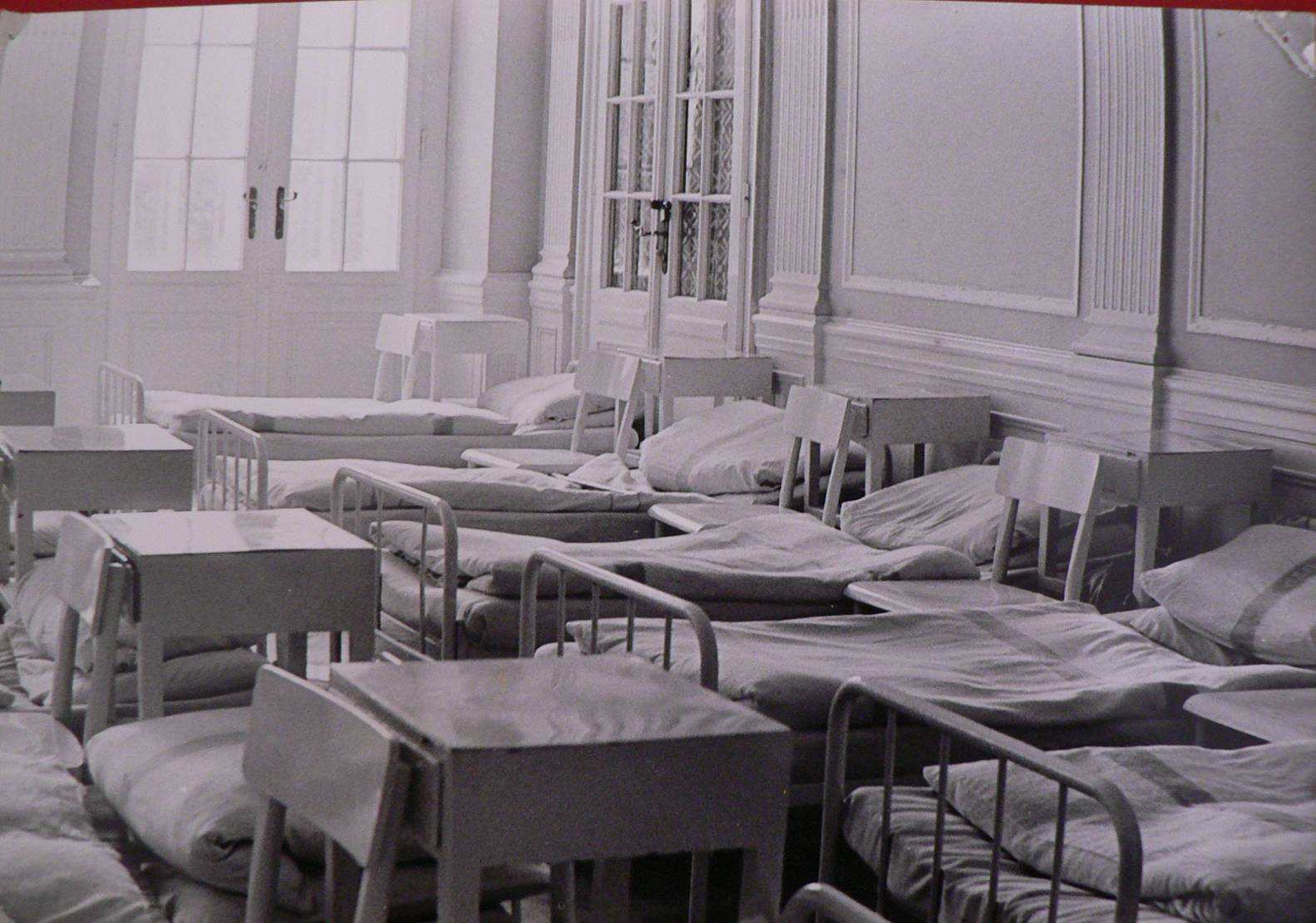 JAKO DOMA
HUMANIZACE
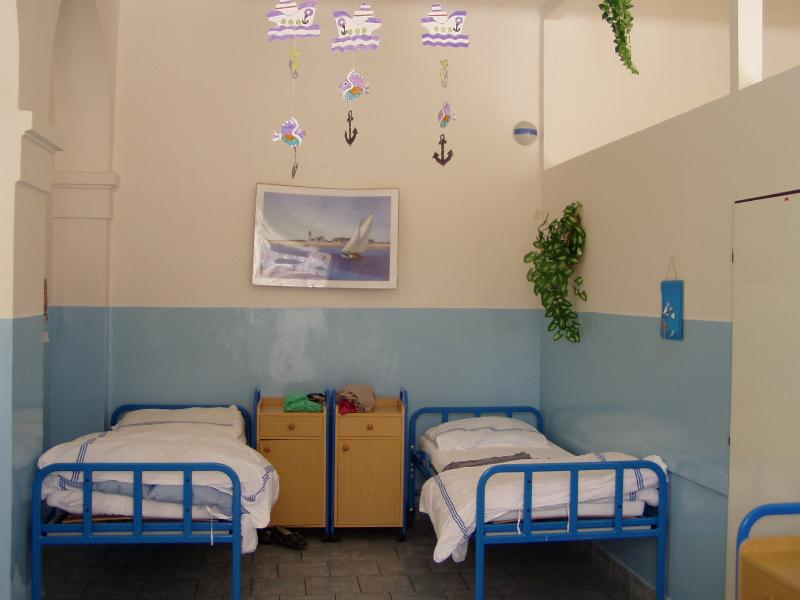 Investovat nebo opustit?
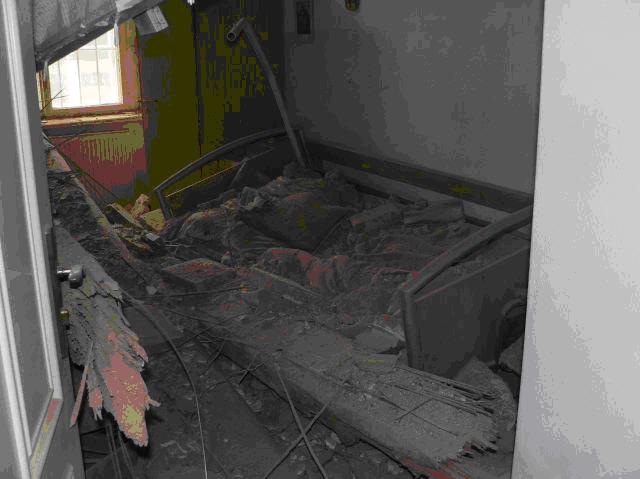 Úspěšná strategie
Zapojení klientů
Odstranění legislativních barier
Preventivní služby
Alternativní komunitní služby
Redukce institucionálních kapacit
Podpora využití všech zdrojů
Holistická koordinace
System monitorování procesu změny a kvality služeb
Proces změny služeb
Problémy
Řešení
Investice do stávajících zařízení.
Udržování institucí paralelně s komunitními službami.
Uzavírání institucí bez alternativ v komunitě.
Komunitní služby s institucionální kulturou.
Jasně definovat co je a co není transformace.
Definovat složení a funkce sítě služeb-péče.
Akční plán porcesu změny.
Standardy kvality a systém jejich monitorování.
Výsledný systém  služeb
Problémy
Řešení
Fragmentovanost služeb.

Vypadávání “komplikovaných” skupin klientů.

Rigidní model péče.
Regionální zodpovědnost a propojenost služeb.
Definování “priorit”.
Orientace na “všechny” oblasti potřeby- multidisciplinarita.
Co největší ”normalita”.
Mobilita- asertivita .
Flexibilita .
Klienti
Problémy
Řešení
Orientace na “neschopnost”.

Institucionální vzorce chování.

 Strach ze změny.
Od paternaizmu k partnerství.
Orientace na to co klient může.
 Aktivní zapojování do rozhodovacích procesů.
Informovaný souhlas
Zaměstnanci
Problémy
Řešení
Strach z nezaměstnanosti.
Strach z adaptace na nové podmínky.
Technické komplikace spojené s přesunem.
Přenášení institucionální kultury.
Aktivní zapojení  do procesu změny.
Rekvalifikace, tréningy.
Komplexní individualizivaný podpůrný program- supervize.
O tolerance k zneužívání moci.
Veřejnost- místní komunita
Rizika
Řešení
Strach z neznámého.

Předsudky.

Odmítnutí přijetí “nových” členů.
Osvěta.
Zapojování do plánování.
Aktivní participace.
Mobilizace komnitních zdrojů.
Politická reprezentace
Rizika
Řešení
Investice do budov je politicky sexy.
Mocenské lobby institucí.
Zvýšení nákladů.
Marginální “elektorát”.
Nebezpečnost klientů pro komunitu.
Osvěta- přenos zkušeností “ze světa”.
Mezinárodní  kulturní a legislativní rámec.
“Cost benefite” analýzy.
Volební právo pro všechny.
Aktvní hlas klientů a jejich rodinných příslušníků.
Individuální zainteresovanost.
Objektivní analýzy a informace.
Deinstitucionalizace
Dlouhodobý proces, ale musí se začít.
Potřeba komplexního plánování- akční plán.
Koordinace se zapojením všech relevantní subjektů
Kreativní využívání zkušeností, ale nutno vytvoření vlastního modelu dle vlastích zdrojů a potřeb.
Investice musejí jít ruku v ruce s tréningy /RSF-ESF/.
Nutnost  počítat s přechodným obdobím nárůstu finannčích nákladů.
Nový systém musí mít v sobě i princip permanentní sebereflexe a sebeproměny.
Břemeno se nese 
lehčeji, když víme ,
Proč
 ho neseme a
Kam  
ho neseme.

DI není jen technologie
Je to civilizační proces.
Děkuji za pozornost